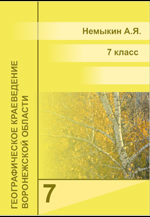 Экологические проблемы
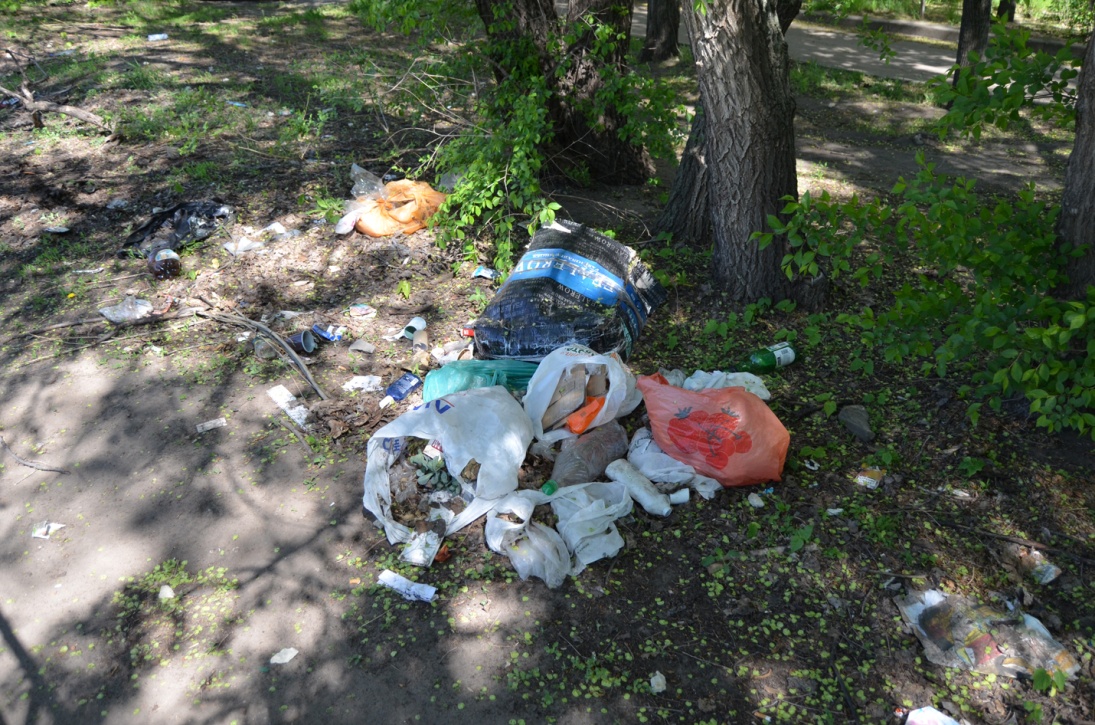 www.край36.рф
Экологические проблемы
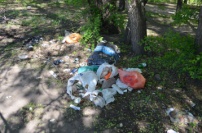 Вспомните
Как человек влияет на флору и фауну?
Какие процессы, ухудшающие состояние почв, вы знаете? 
Что такое мелиорация? 
Зачем нужно охранять поверхностные и подземные воды? 
Как человек меняет рельеф? 
Оказывает ли человек воздействие на климат?
Свалка мусора
Экологические проблемы
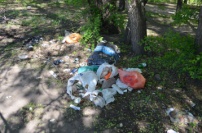 Экология
Экология – это наука о взаимоотношениях организмов между собой и со средой их обитания.
Наука появилась в XIX веке, выделившись из биологии. Ее основоположник – Эрнст Геккель.
Позднее экологи стали изучать влияние человеческого общества на окружающую среду.
Современные экологи и экологические организации занимаются преимущественно охраной природы, расследованиями фактов загрязнения среды и другой подобной деятельностью.
Э. Геккель – автор термина экология
Экологические проблемы
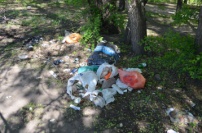 Антропогенное воздействие на окружающую среду
Человек вносит значительные изменения в природу, такое воздействие называют антропогенным.
Опасным является загрязнение окружающей среды. 
Физическое загрязнение делится на тепловое,  шумовое, вибрационное,  электромагнитное, радиационное,  световое .
Автомобили вызывают 
химическое, тепловое, шумовое,
световое загрязнение 
окружающей среды
Экологические проблемы
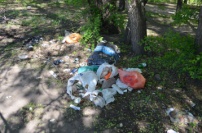 Антропогенное воздействие на окружающую среду
Химическое загрязнение – это загрязнение различными веществами. Его видов множество.
Биологическое загрязнение связано с появлением микроорганизмов, вызывающих болезни или гибель человека.
Для оценки загрязнения было введено понятие предельно-допустимой концентрации (ПДК).
ПДК – это безвредное для здоровья количество загрязняющего вещества в воздухе, воде, почве, продуктах питания.
Котельные и ТЭС – крупные 
загрязнители атмосферы
Экологические проблемы
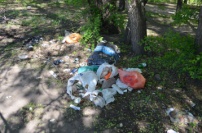 Экологические проблемы
Экологические проблемы – это изменения окружающей среды, которые ведут к нарушению структуры природных комплексов и выполняемых ими функций.
Когда экологических проблем становится очень много, наступает экологический кризис – среда обитания становится непригодной для жизни человека.
Несанкционированная свалка
в лесу возле Воронежа
Экологические проблемы
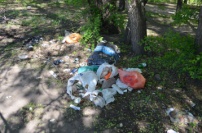 Охрана окружающей среды 
Охрана окружающей среды – это деятельность по восстановлению нарушенной структуры и функций природных комплексов или недопущению появления экологических проблем.
В Воронежском заповеднике
Экологические проблемы
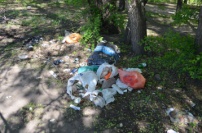 Вопросы
Что такое экология?
В какой деятельности человека важно знать экологические закономерности?
Как изменилось представление об экологии в ХХ веке?
Что такое загрязнение окружающей среды?
Чем опасно физическое загрязнение?
Какие отрасли хозяйства вызывают химическое загрязнение?
В чём проявляется биологическое загрязнение?
Что такое охрана окружающей среды?
Как вы считаете, можно ли справиться с современными экологическими проблемами?
©www.край36.рф